26 July 2023
Trigonometric identities
LO: To find the Pythagorean identity and trigonometric identities for the sine and cosine of the double angle.
To use those identities to solve problems.
Pythagorean identity
In this section we are going to look at special kinds of equations called identities
y
From the unit circle we found that:
cos q = x
OC = cos q
(cos q, sin q)
B
sin q = y
BC = sin q
1
sin q
Since it is a right angled triangle we can use Pythagoras theorem and say that
q
A
0
x
C
cos q
(cos q )2+ (sin q )2 = 1
cos 2 q  + sin 2 q  = 1
This called The Pythagorean identity
We can also say that
sin q
Another identity
tan q =
cos q
Double angle identity for cosine
In the following diagram, we draw the reflection of the angle q in the fourth quadrant.
y
= sin q
= BC
The length AC
A
So, AB = AC + BC = 2sin q
1
sin q
q
C
We can see that the angle AOB = 2q
O
x
q
The length AB can be found using the cosine rule in the DAOB.
sin q
1
B
Squaring both sides
AB2 = AO2 + BO2 – 2(AO)(BO)cos (2q)
= 2 - 2cos (2q)
4sin2 q
AB2 = 12 + 12 – 2(1)(1)cos (2q)
Rearranging
2cos (2q) = 2 - 4sin2 q
Now we have two expressions for AB
Dividing by 2
cos (2q) = 1 - 2sin2 q
2sin q
This is one identity for the cosine of the double angle
Double angle identity for cosine
We are going to use this identity to find more identities for the cosine of the double angle

cos (2q) = 1 - 2sin2 q
We will use the Pythagorean identity

cos 2 q  + sin 2 q  = 1
Rearranging the identity 
sin 2 q  = 1 – cos 2 q
Substituting in the identity 
cos (2q) = 1 – 2(1 – cos 2 q)
Expanding brackets
cos (2q) = 1 – 2 + 2cos 2 q
Simplifying and rearranging
cos (2q) = 2cos 2 q  – 1
This is another identity for the cosine of the double angle
Double angle identity for cosine
We are going to use this last identity to find more identities for the cosine of the double angle
cos (2q) = 2cos 2 q  – 1

We will use the Pythagorean identity

cos 2 q  + sin 2 q  = 1
We can substitute the identity  into the identity 
cos (2q) = 2cos 2 q  – (cos 2 q  + sin 2 q )
Expanding brackets
cos (2q) = 2cos 2 q  – cos 2 q – sin 2 q
Simplifying
cos (2q) = cos 2 q  – sin 2 q
This is another identity for the cosine of the double angle
Double angle identity for sine
Now we are going to find a double-angle identity for sine
cos 2 q  + sin 2 q  = 1
We will use the Pythagorean identity
We can say
cos 2 (2q ) + sin 2 (2q ) = 1
Rearranging
cos 2 (2q )  = 1 – sin 2 (2q )
From the double angle identity for cosine
cos (2q) = 1 - 2sin2 q
Squaring both sides
cos 2 (2q) = (1 - 2sin2 q)2
cos 2 (2q) = 1 - 4sin2 q + 4sin4 q
Equating these equations
1 – sin 2 (2q )
= 1 – 4sin2 q + 4sin4 q
Simplifying
=  sin 2 (2q )
4sin2 q – 4sin4 q
Factorising
=  sin 2 (2q )
4sin2 q (1 – sin2 q)
1 – sin2 q
Substituting from
=  sin 2 (2q )
4sin2 q  cos2 q
Taking square root of both sides
2sin q  cos q
=  sin  (2q )
Summary of identities
sin q
tan q =
cos q
Pythagorean identity
cos2 q  + sin2 q  = 1
Double angle identities for cosine
cos (2q ) = 1 – 2sin2 q
cos (2q ) = 2cos2 q  – 1
cos (2q ) = cos2 q  – sin 2 q
Double angle identity for sine
sin  (2q )
= 2sin q  cos q
Using identities
sin a
, and 0o < a < 90o
Given that
(a) cos a
Find the exact values of
Solution:
Using the Pythagorean identity
cos2 a  + sin2 a  = 1
Substituting the value of sine a
Rearranging and simplifying
Taking square root of both sides
Using identities
sin a
, and 0o < a < 90o
Given that
Find the exact values of
(b) sin (2a)
Solution:
Using the double angle identity for sine
sin  (2a)
= 2sin a cos a
Substituting the value of sin a  and cos a
sin  (2a)
Simplifying
sin  (2a)
sin  (2a)
Using identities
sin  (2a)
sin a
, and 0o < a < 90o
Given that
(c) cos (2a)
Find the exact values of
Solution:
Using a double angle identity for cosine
cos (2a ) = 1 – 2sin2 a
Substituting the value of sin a
Simplifying
Using identities
sin  (2a)
sin a
, and 0o < a < 90o
Given that
(d) tan (2a)
Find the exact values of
Solution:
Using identity of tangent
sin q
tan q =
cos q
sin (2a)
Changing q by 2a
tan (2a) =
cos (2a)
tan (2a) =
Substituting sin  (2a)  and cos (2a )
Simplifying
tan (2a) =
Using identities when working with equations
Solve the equation
sin 2x = sin x
for 0o  x  360o
Do not use GDC
Solution:
Using the double angle identity for sine
sin  (2q )
= 2sin q  cos q
2(sin x )(cos x ) = sin x
Replacing sin 2x
2(sin x )(cos x ) – sin x = 0
Rearranging
(sin x )(2cos x – 1) = 0
Factorising
or
(2cos x – 1) = 0
(sin x ) = 0
Using the null factor law
Then x =  0o, 180o, 360o
If sin x  = 0
If 2cos x – 1 = 0
So x =  60o, 300o
Then x =  0o, 60o, 180o, 300o, 360o
Thank you for using resources from
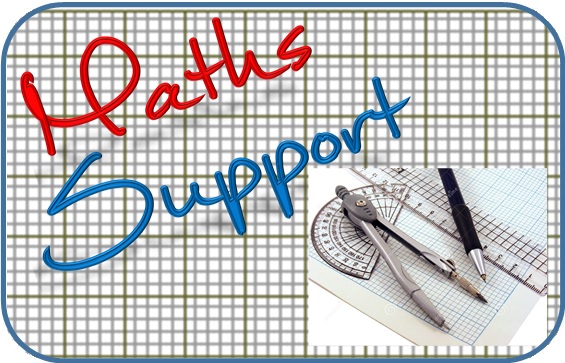 For more resources visit our website
https://www.mathssupport.org
If you have a special request, drop us an email
info@mathssupport.org